УРОК РУССКОГО ЯЗЫКА


7 класс


Учитель: Баранова Елена Владимировна
Найди союзы
Слитное написание союзов 
«также», «тоже», «чтобы».
- Объясните слитное и раздельное написание выделенных
  слов,  определив их синтаксическую роль. 

День прекратился ветер тоже затих.
Выполни то же задание.

День прошел так же как вчера. 
Все повторяли физику перед  контрольной  я также решил заглянуть  в  учебник.

Что бы я делал без вас. 
Я пришел в библиотеку чтобы  взять  нужную книгу.
Правописание  союзов
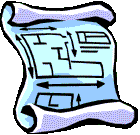 При применении этого правила прежде всего обращайте внимание на смысл.
ИНСТРУКЦИЯ
Чтобы отличить производные союзы от омонимичных  сочетаний слов:
	1) проверяю, нет ли в предложении оборотов тоже - то же, также - так же, чтобы - что бы;
	2) определяю, можно ли опустить или переставить
            частицы же и бы:

                  да                                               нет
 
          
                                                        это союз, пишу слитно
это сочетание местоимения
     (наречия) с частицей 
   (предлогом), пишу слова  
             раздельно
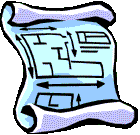 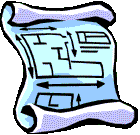 От дождя женщины спрятались под дубом, нам так(же) пришлось искать пристанища.

2) Труд необходим человеку так(же), как пища, он должен быть регулярным, систематическим.
3) Трудно себе представить, что(бы) со мной случилось, если бы пароход опоздал.

4) Стеклянная дверь на балкон была закрыта, что(бы) из сада не несло жаром.
5) Мишка так аппетитно грыз свою порцию, что Дениске то(же) захотелось съесть с ним на пару горячую пахучую сардельку. 

6) Поэтому он купил то(же), что и Мишка.
Задание 1. Выпишите номера предложений,  в которых использованы   союзы «тоже», «также», «чтобы».

1) Я то (же) это прочитаю.
2) Это было то (же) самое место.
3) Мы делали все что(бы) праздник удался.
4) Что(бы) ребенок не плакал ему дали игрушку.
5) Молодые сыны его то(же)оглядывали себя с головы до ног.
6) Он умел веселить так(же) как и мой отец.
7) Он долго тренировался что(бы) переплыть реку.
8) Работа была выполнена так(же) хорошо как и в прошлый раз.
Домашнее задание:
Упражнение 399 (устно), 400 (письменно);